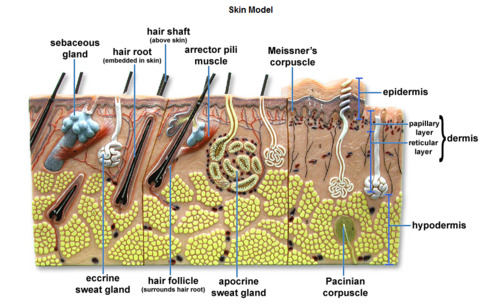 Hair Shaft (above skin)
Hair Root (embedded in skin)
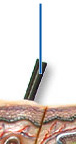 Sebaceous Gland
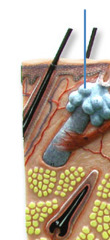 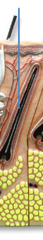 Arrector Pili Muscle
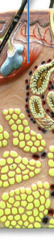 Meissner's Corpuscle- mechanoreceptor for touch
Apocrine Sweat Gland- apocrine sweat glands are found only in certain locations of the body: the axillae (armpits), areola and nipples of the breast, ear canal, eyelids, wings of the nostril, perianal region, and some parts of the external genitalia
Apocrine Sweat Gland- is a type of merocrine sweat gland composed of a coiled secretory portion located at the junction of the dermis and subcutaneous  fat
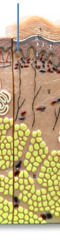 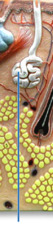 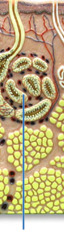 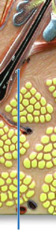 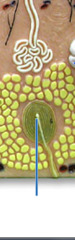 Merocrine(or eccrine) is a term used to classify exocrine glands and their secretions in the study of histology. A cell is classified as merocrine if the secretions of that cell are excreted via exocytosis from secretory cells into an epithelial-walled duct or ducts and thence onto a bodily surface or into the lumen.
Eccrine Sweat Gland-major sweat glands of the human body, found in virtually all skin, with the highest density in palms and soles, then on the head, but much less on the trunk and the extremities
Pacinian Corpuscle- mechanoreceptor for vibration and pressure.
Hair Follicle
Apocrine Sweat Gland
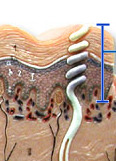 Epidermis
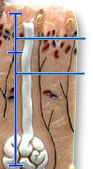 Dermis (papillary layer, reticular layer)
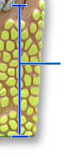 Hypodermis
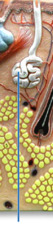 Sebaceous Gland
Eccrine Sweat Gland
Apocrine Sweat Gland
?
In the figure below, which layer (1a, 1b, or 1c) is the EPIDERMIS?
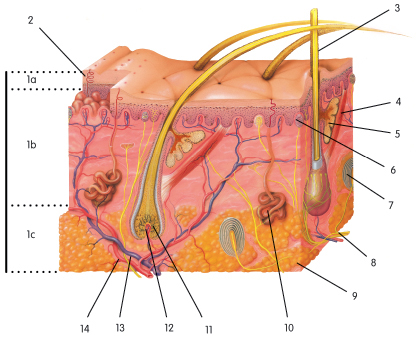 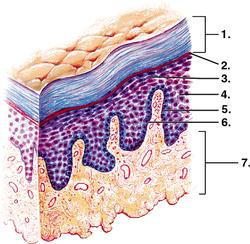 Stratum corneum
Stratum lucidum
Stratum granulosum
Stratum spinosum
Stratum basale
Basement membrane
Dermis
Cellular extension of melanocyte
Pigment granules
Golgi apparatus
Melanocyte nucleus
Basement membrane
Epidermis
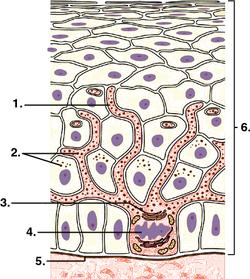 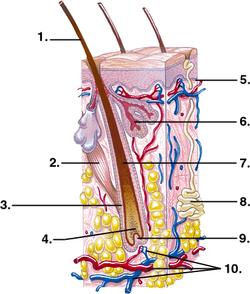 Hair shaft
Arrector pili muscle
Hair follicle
Region of cell division
Basement membrane
Sebaceous gland
Keratinized cells
Eccrine sweat gland
Hair papilla
Dermal blood vessels
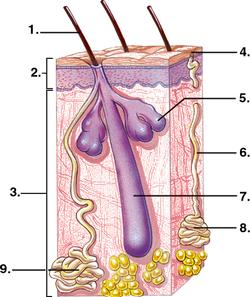 Hairshaft
Epidermis
Dermis
Pore
Sebaceous gland
Duct
Hair follicle
Eccrine sweat gland
Apocrine sweat gland
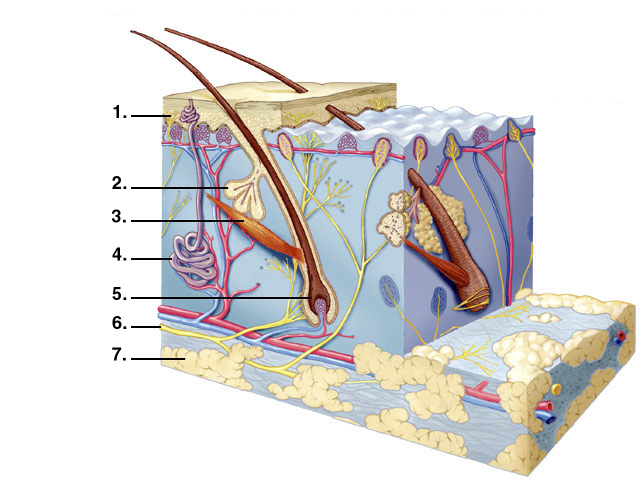 Free nerve endings
Oil gland
Arrector pili muscle
Sweat gland
Hair root
Nerve
Fat
Hair shaft
Melanocytes
Capillaries
Sensory Receptor
Epidermis
Sensory receptor
Hair follicle
Dermis
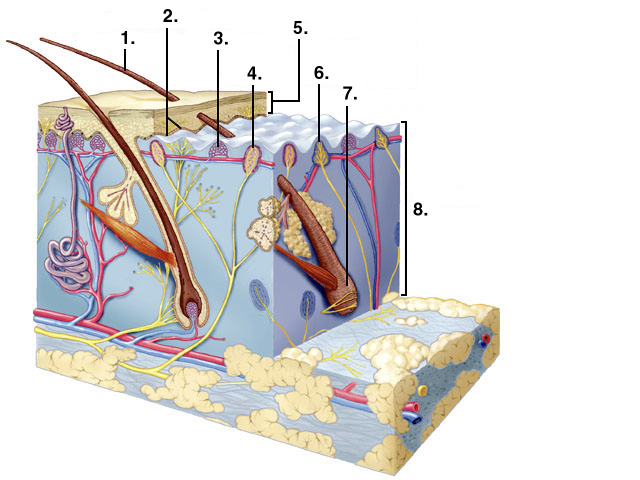 Subcutaneous layer
Nerve
Artery
Vein
Sensory receptor
Adipose tissue
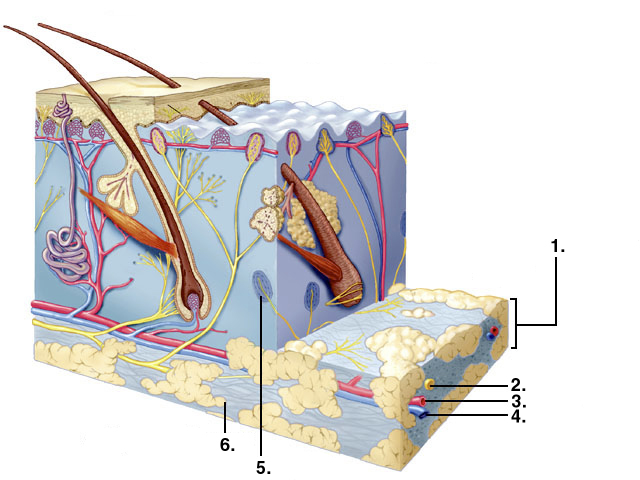 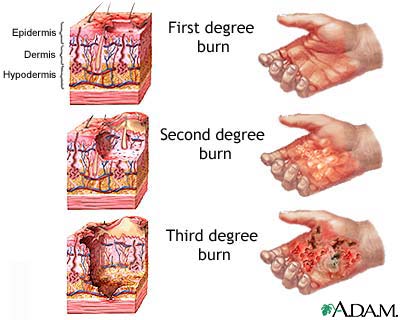 A burn which destroys the entire thickness of skin, appears blanched (gray-white) or blackened, and is not painful due to destroyed nerves is considered a:1. Partial-thickness burn2. 1st degree burn3. 2nd degree burn4. 3rd degree burn
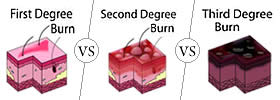 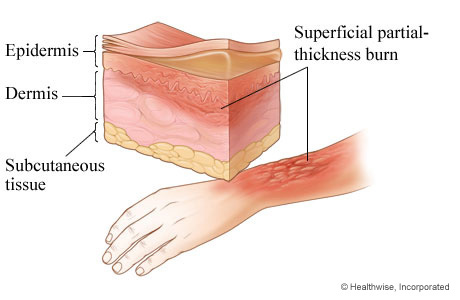 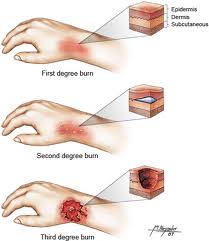 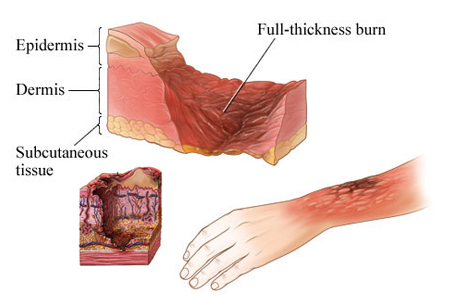 Epidermis
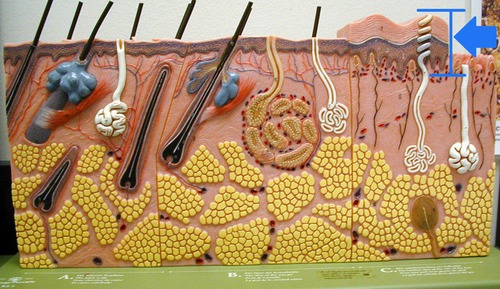 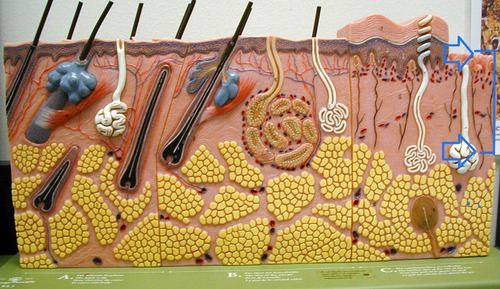 Dermis
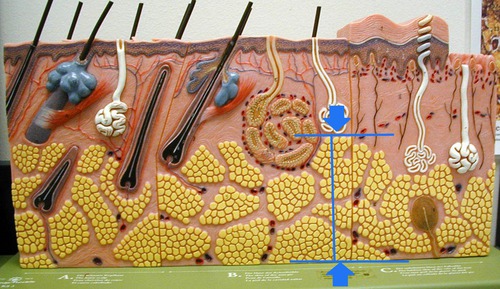 Hypodermis
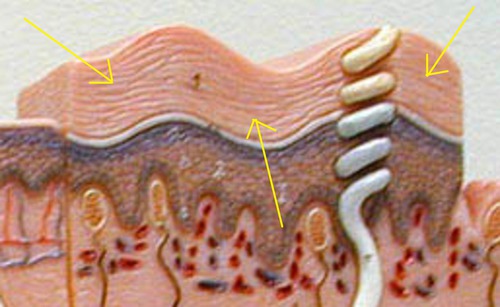 Stratum corneum
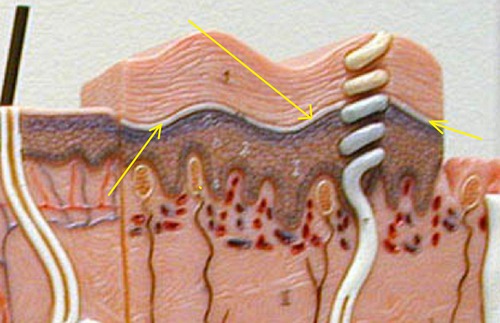 Stratum lucidum
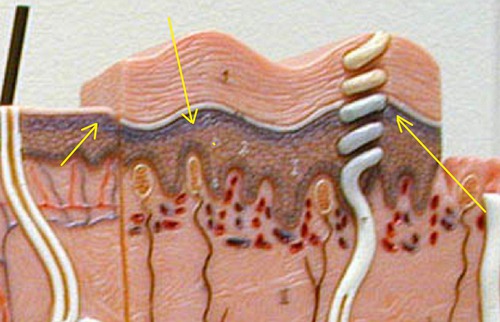 Stratum granulosum
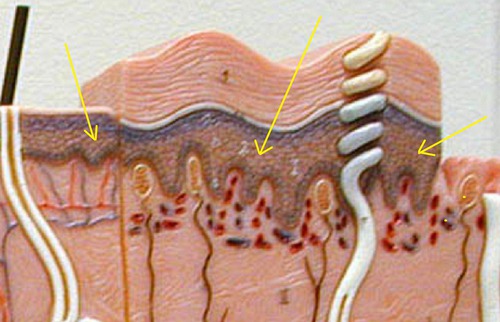 Stratum spinosum
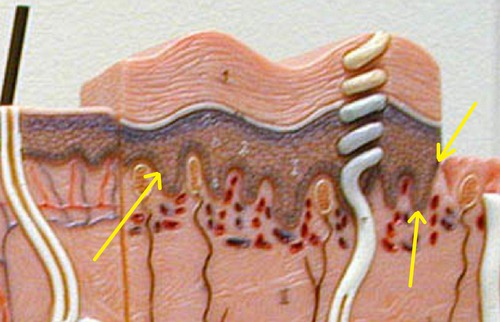 Stratum basale
Meisnner’s corpuscle
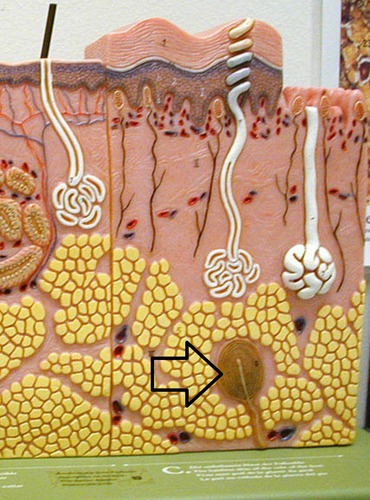 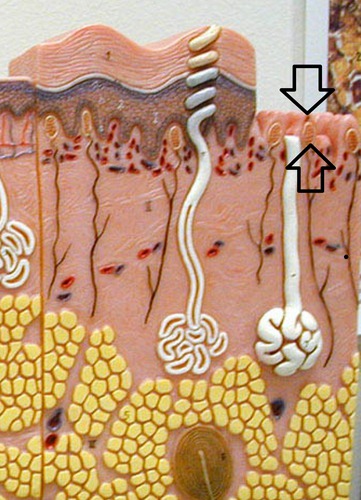 Pacinian Corpuscle
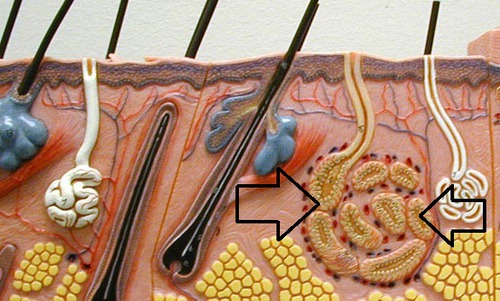 Apocrine sweat gland
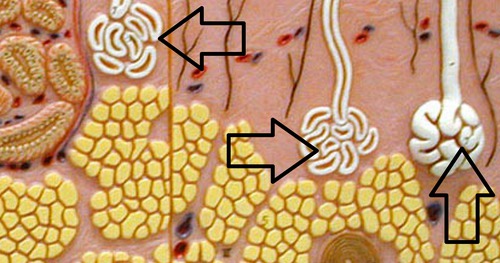 Eccrine sweat gland
- actual exposed piece of hair above the skin
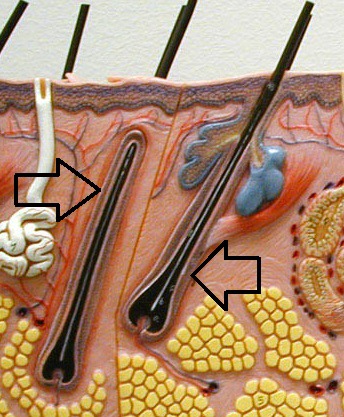 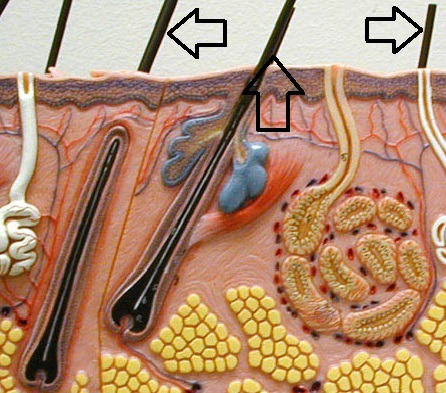 Hair   shaft
Hair follicle
Hair root - (inside/under the skin)
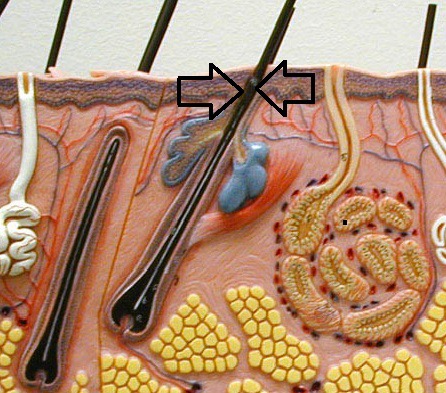 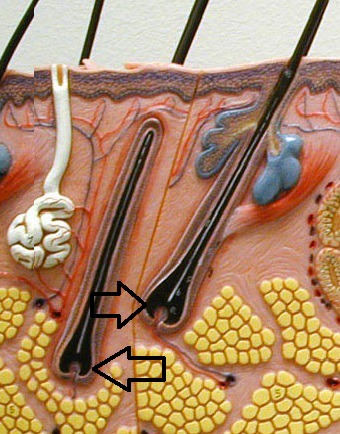 Hair bulb
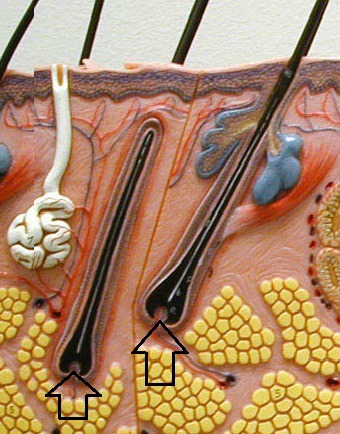 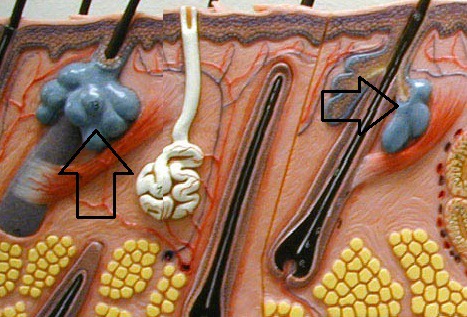 Sebaceous gland
Hair papilla
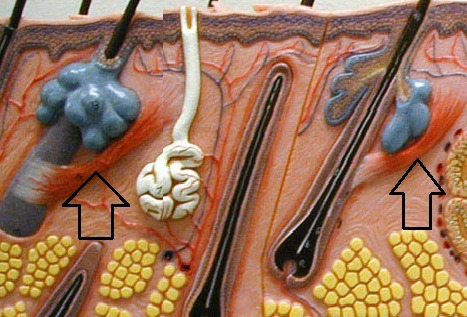 Arrector pili muscle
Skin from scalp
Eccrine suderiferous gland
Hair root
Inner epithelial layer
External epithelial layer
Hair bulb
Papillae of hair
Shaft of hair
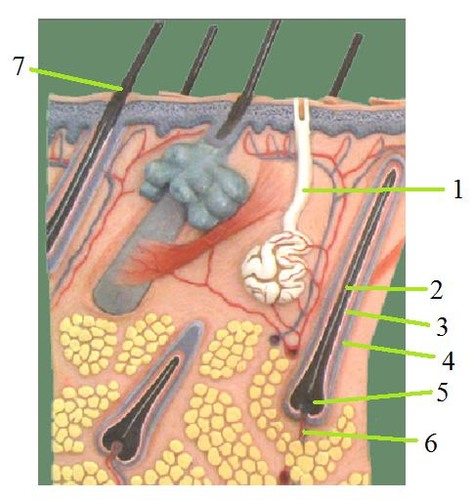 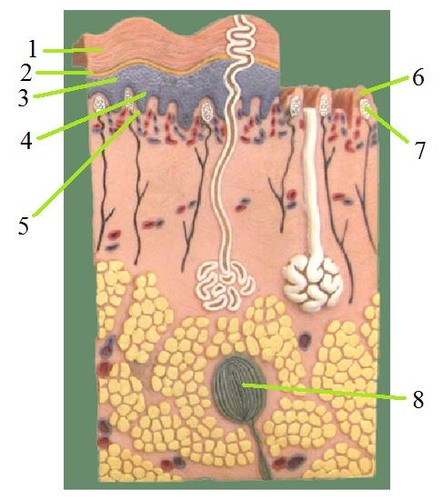 Skin from sole of the foot:
Stratum corneum
Stratum lucidum
Stratum granulosum
Stratum spinosum
Stratum basale
Dermal papillae
Meissner’s corpuscles
Pacinian corpuscle
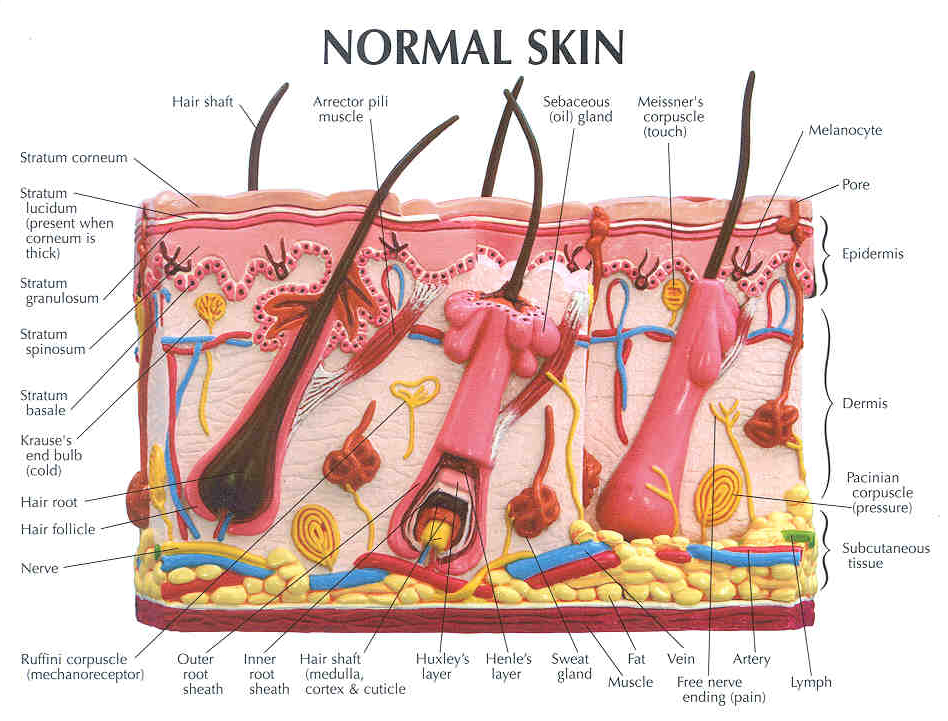 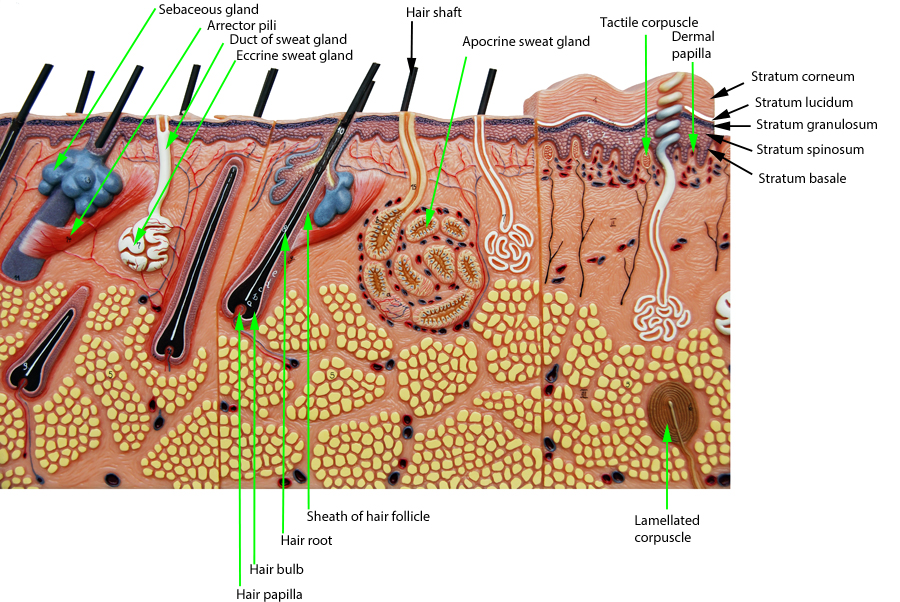 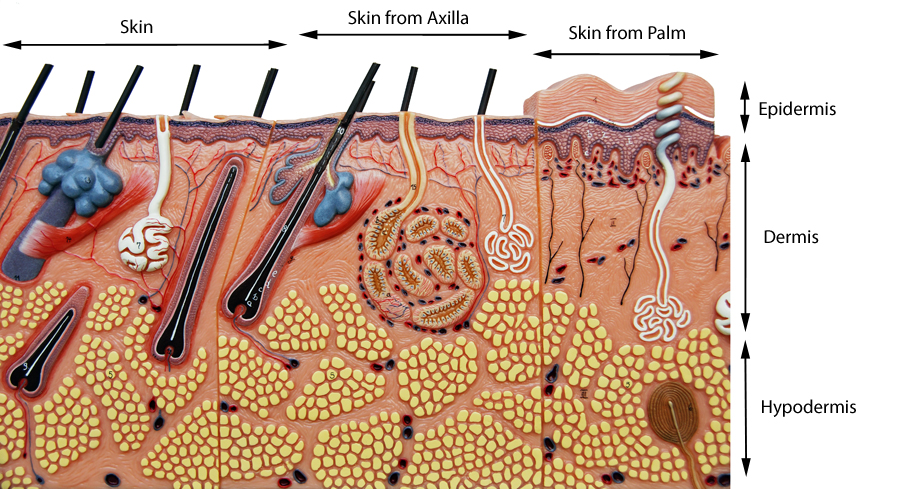 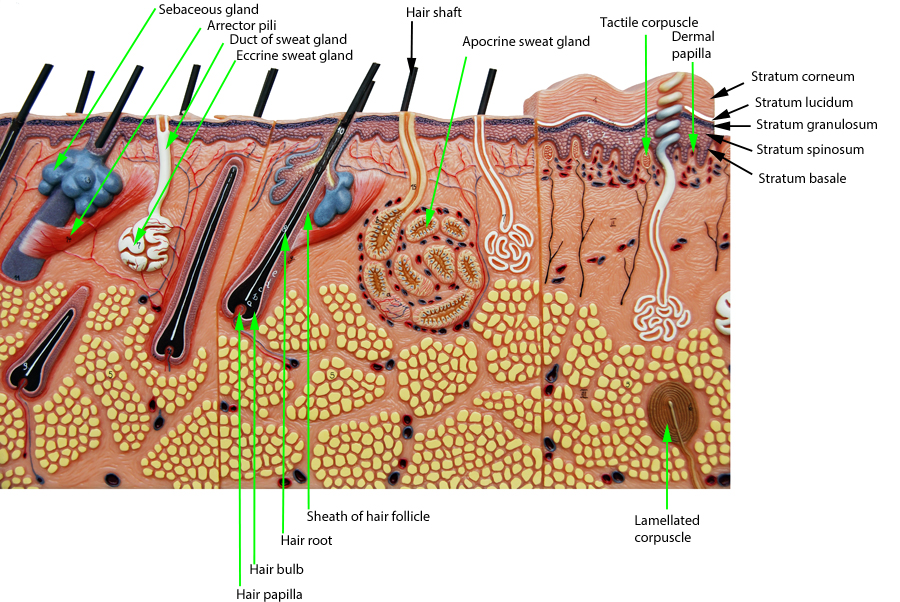 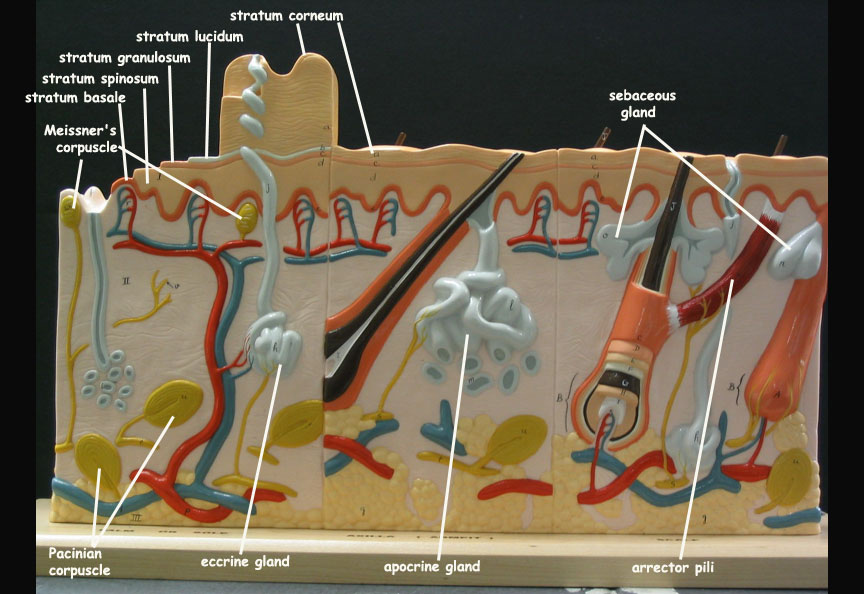 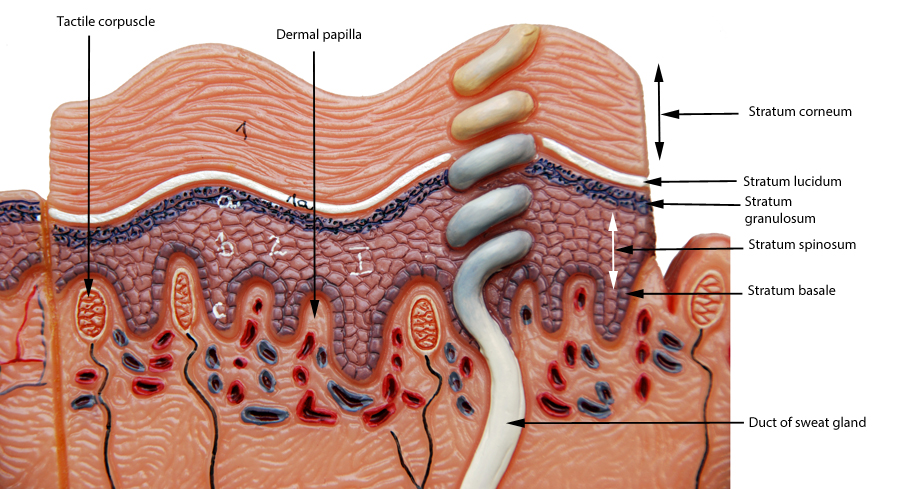 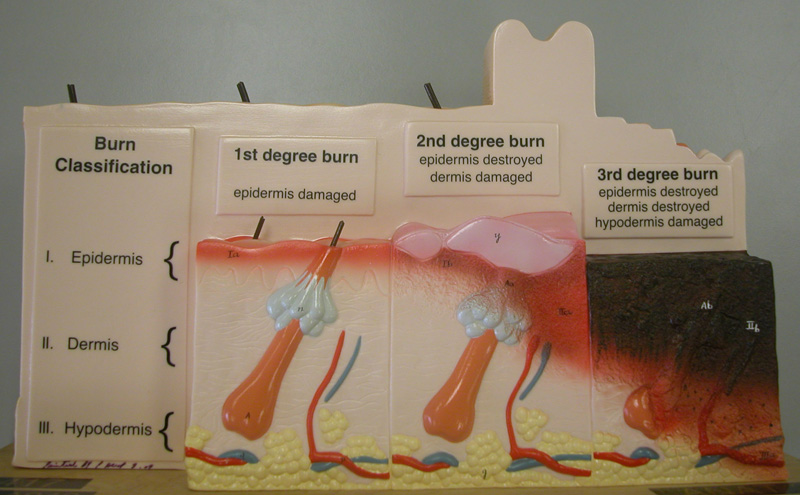 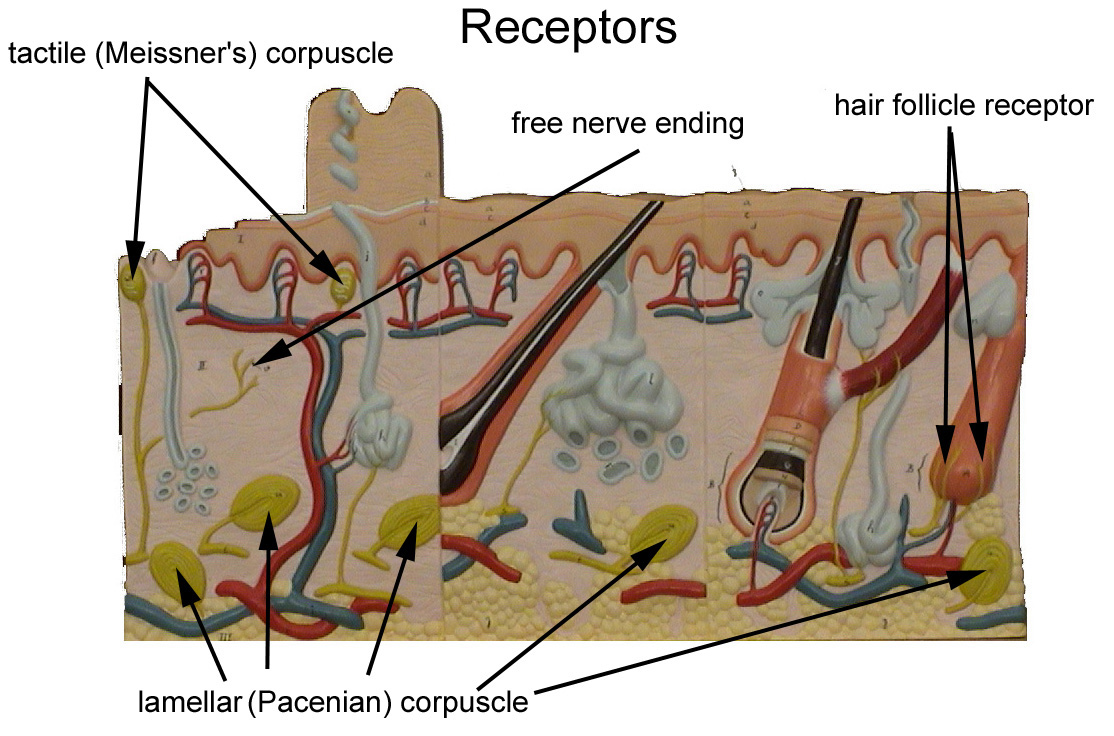 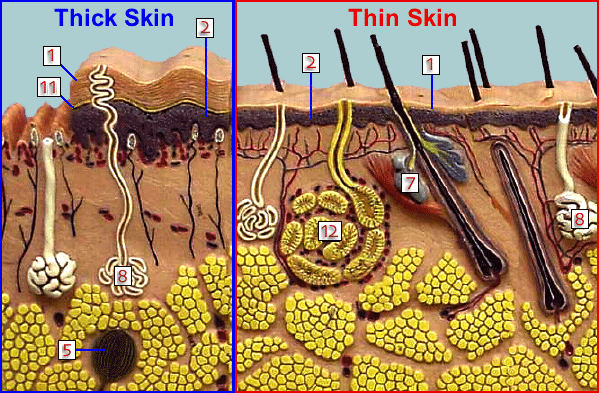 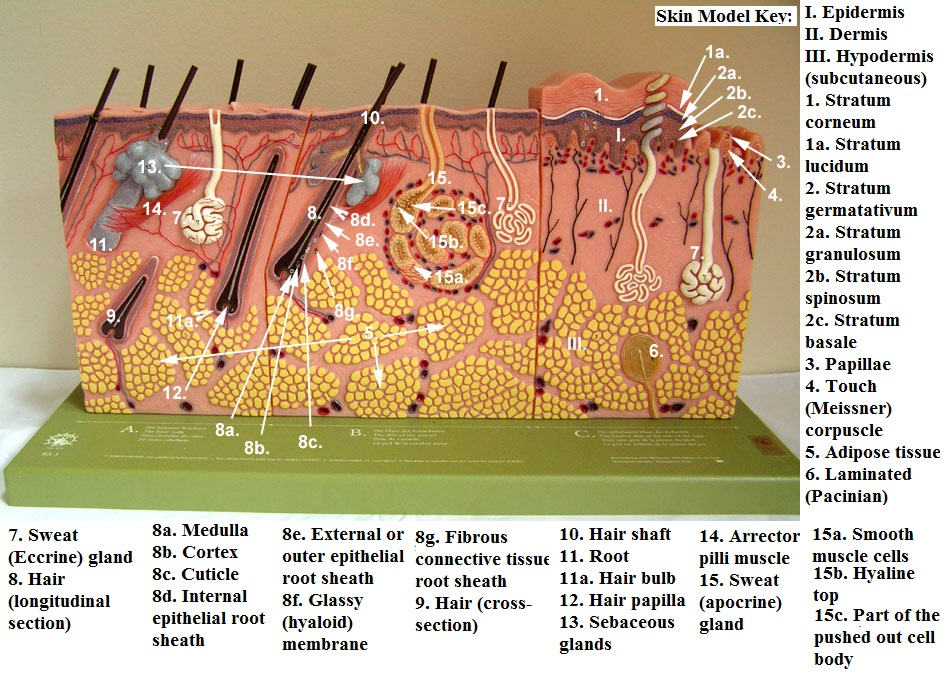 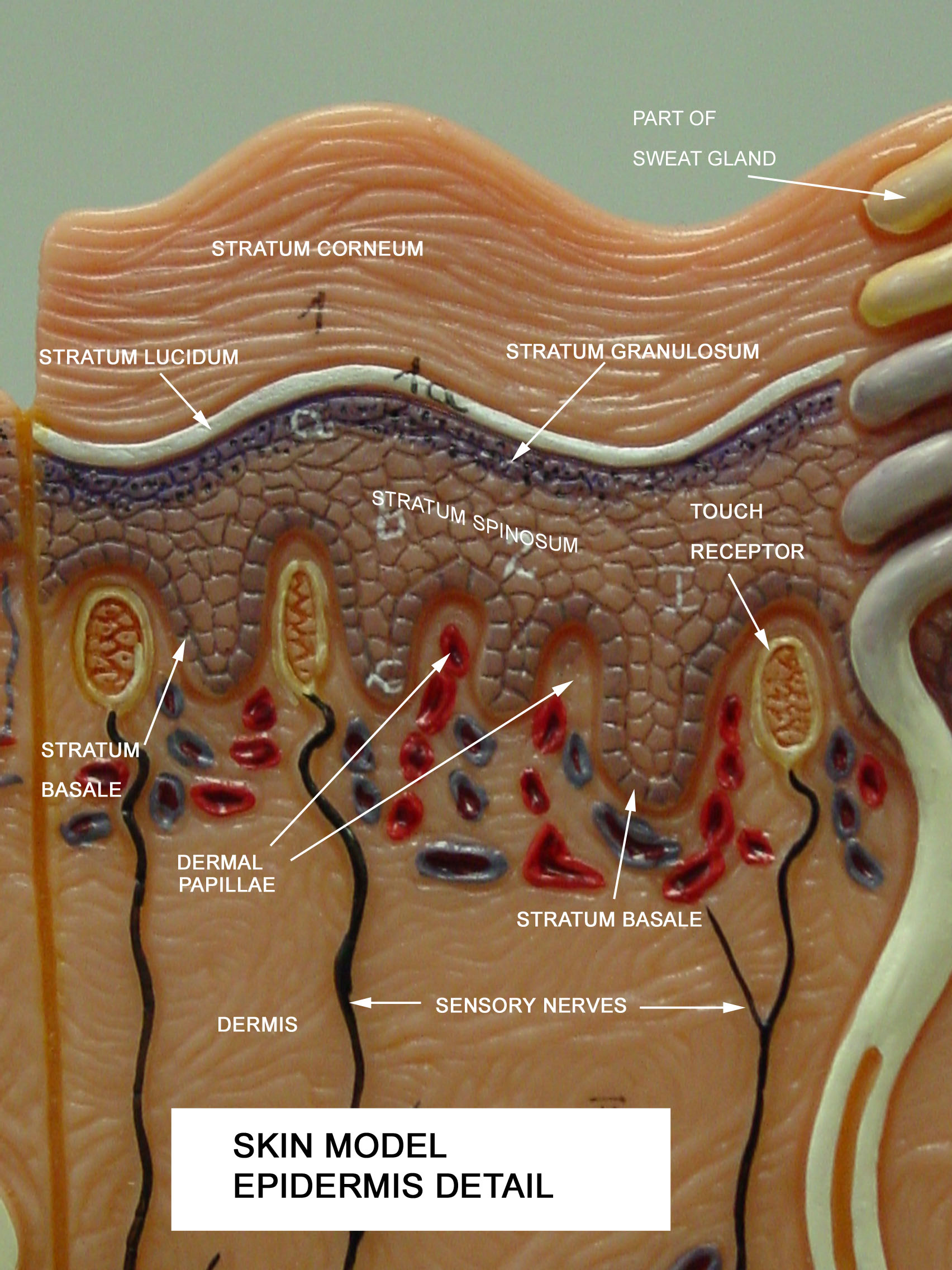 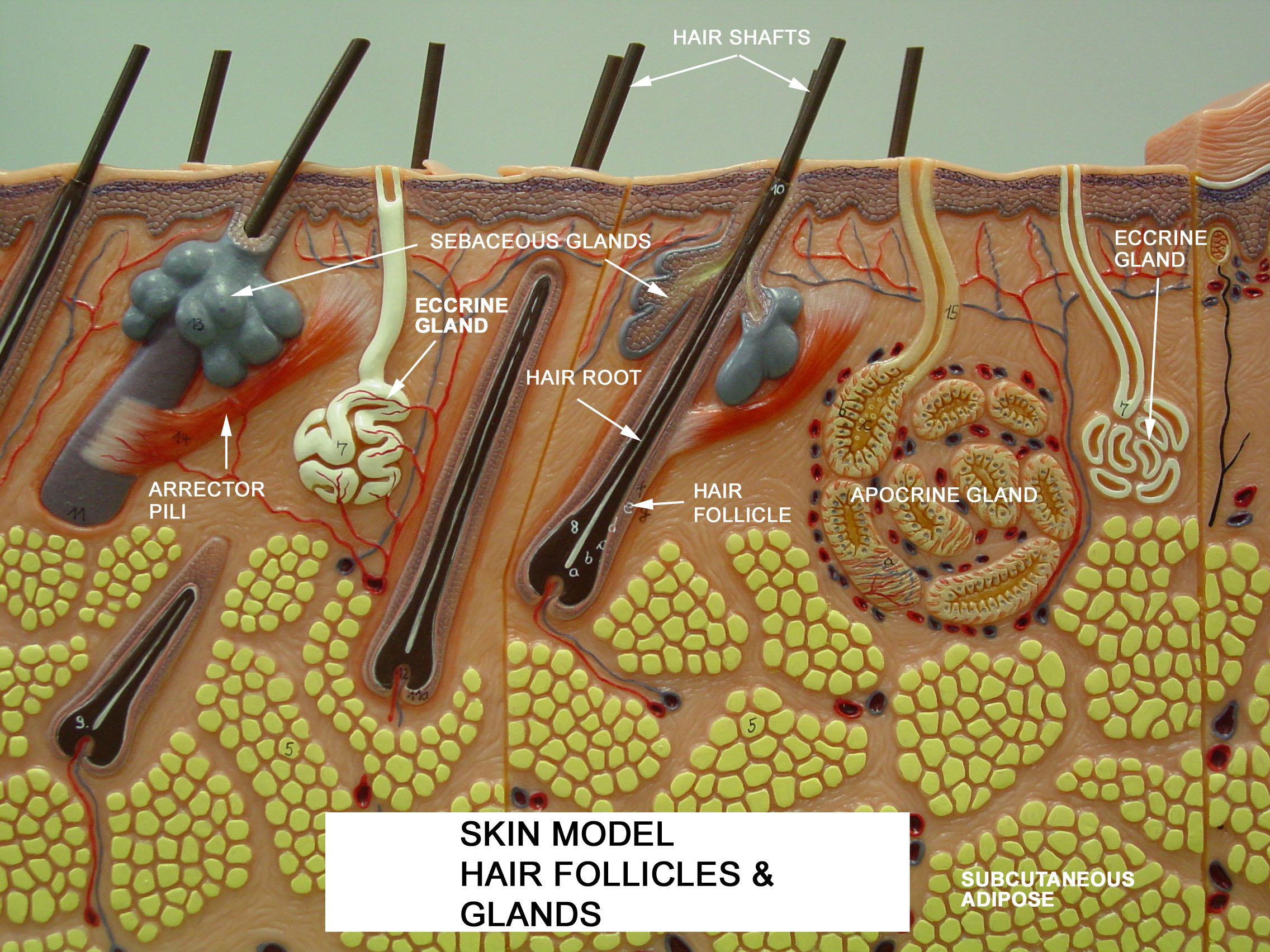 Study
Test
The Epidermis of theSkin (21A)
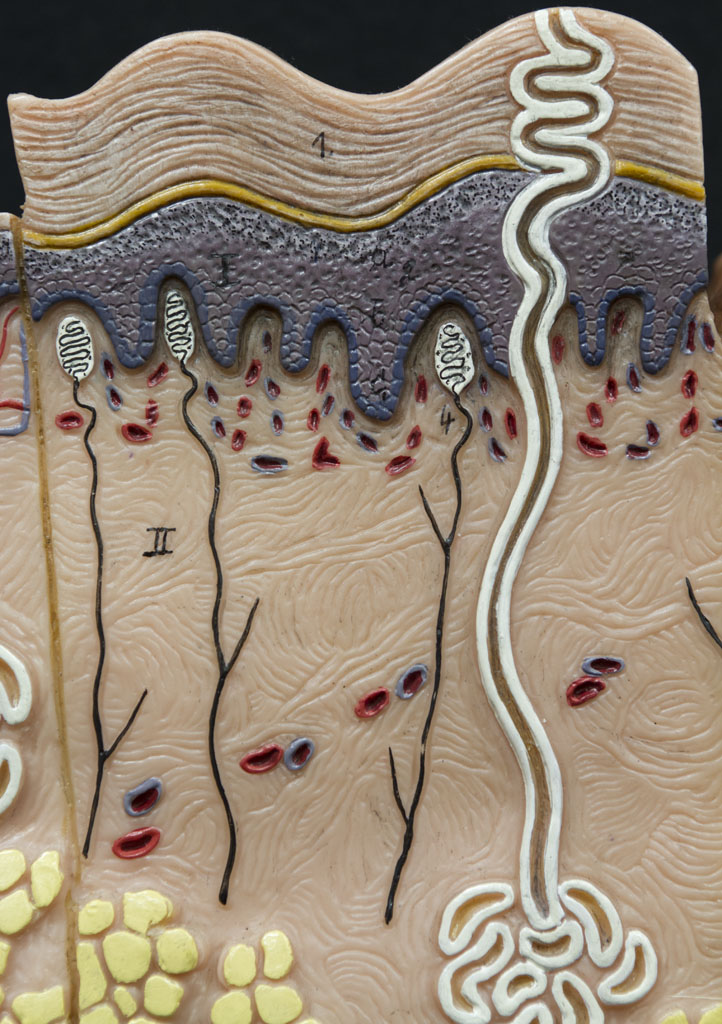 Central
canal
Stratum
corneum
Stratum
lucidum
Stratum
granulosum
Stratum
spinosum
Stratum
germinativum
Found only in the “thick” skin of the palms and soles.
Study
Test
The Dermis of the Skin (21A)
Arrector
pili muscle
Tactile
corpuscles
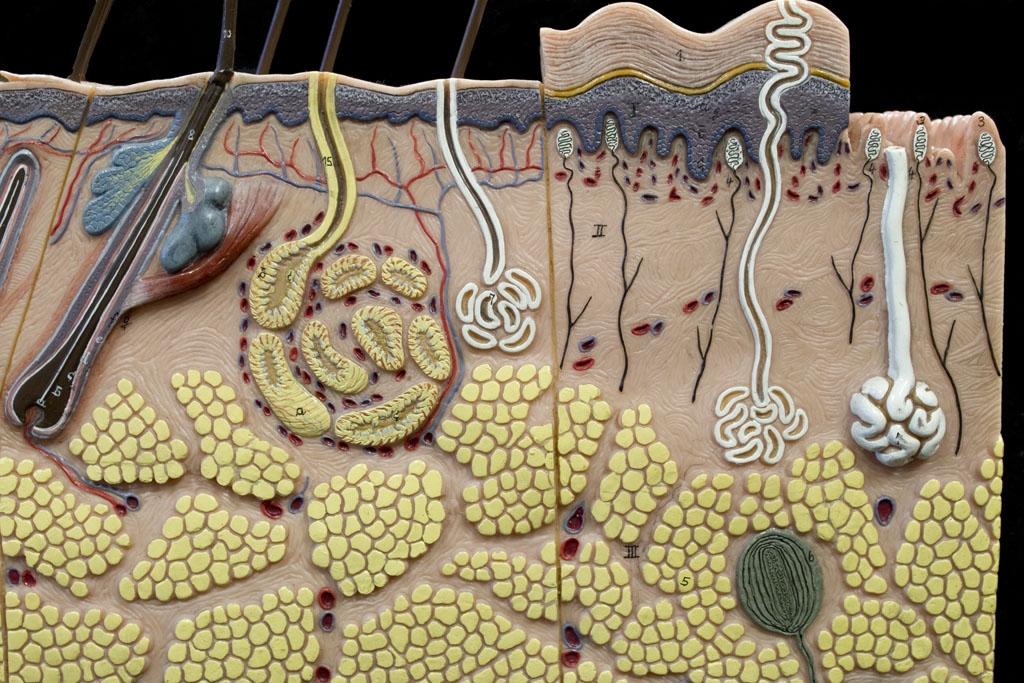 Papillary
layer
Sebaceous
gland
Reticular
layer
Hair
follicle
Eccrine
sweat gland
Apocrine
sweat
gland
Lamellated
corpuscle
Hypodermis
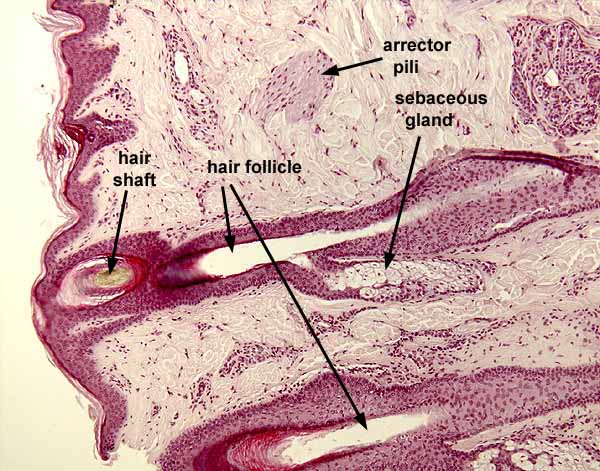 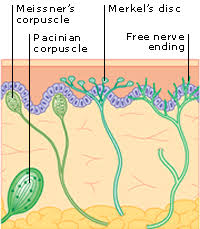 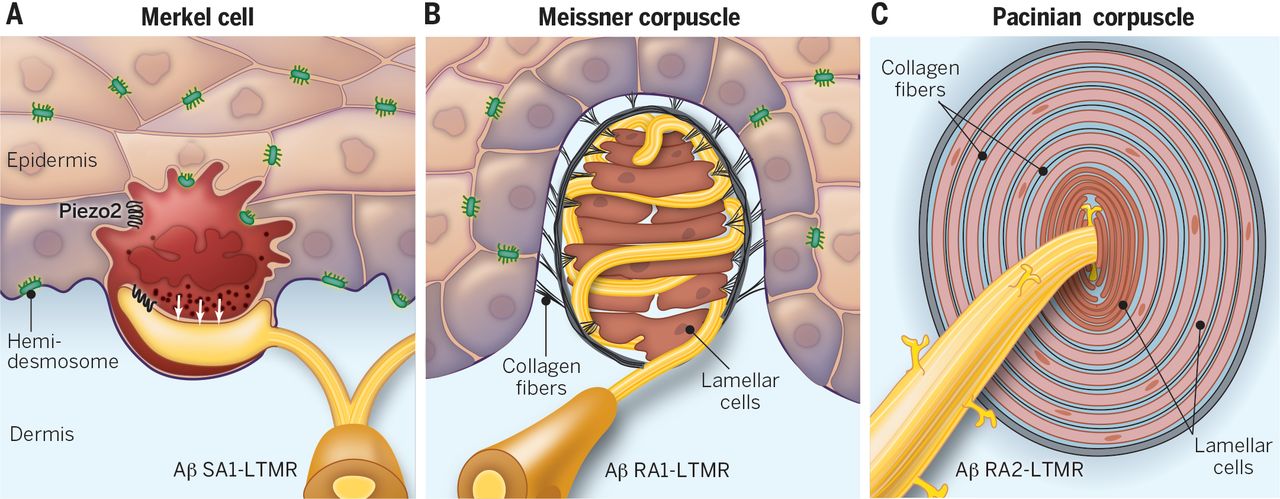 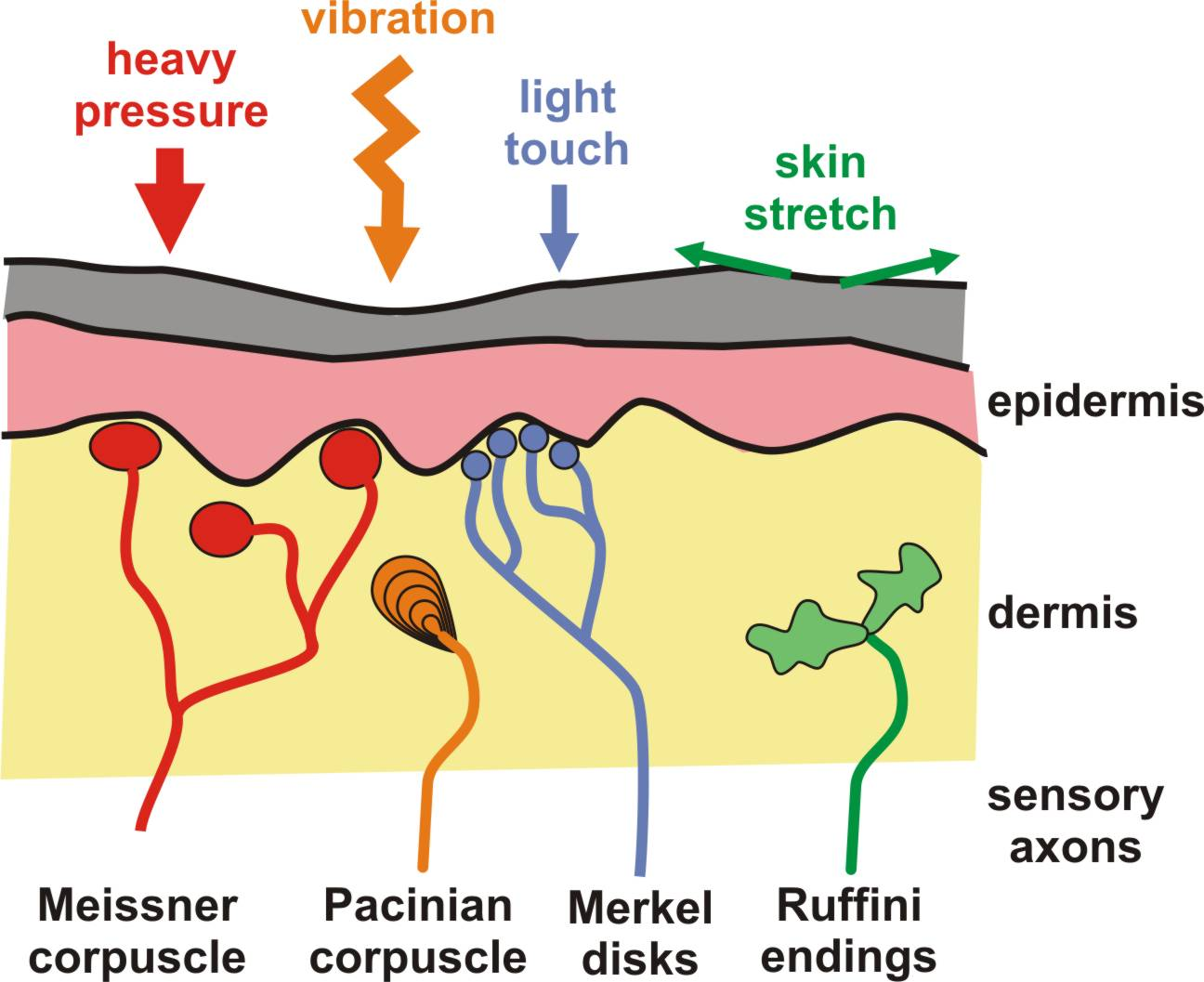 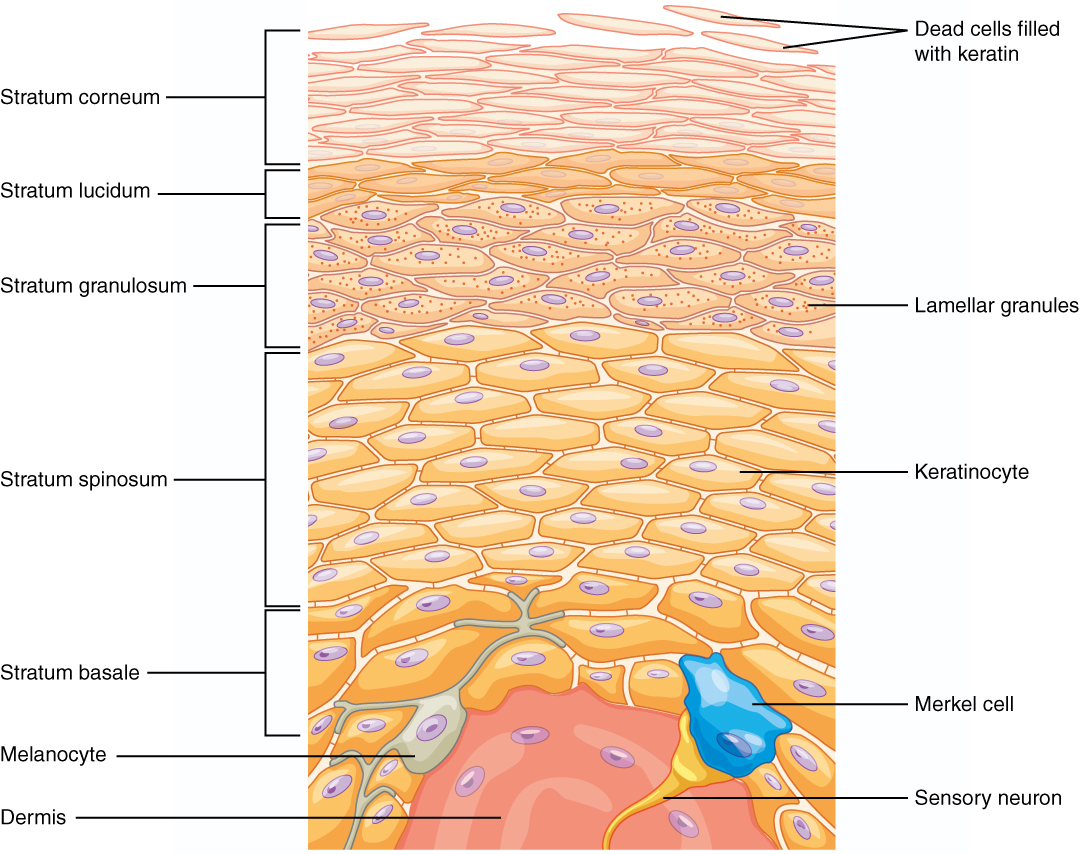 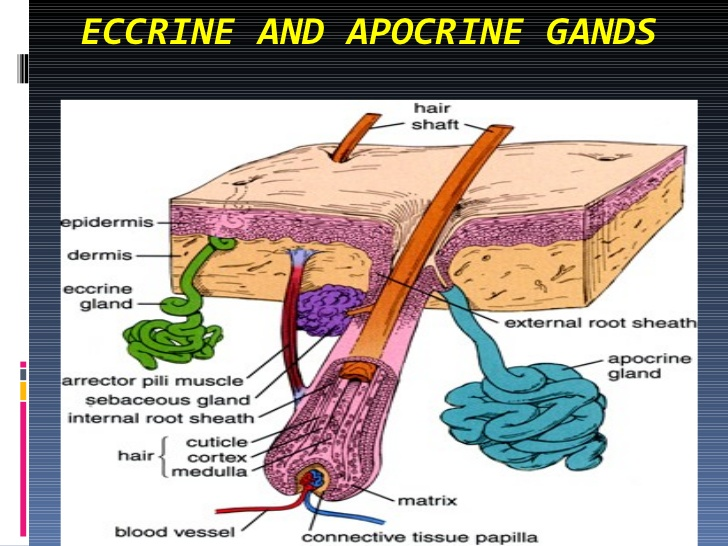 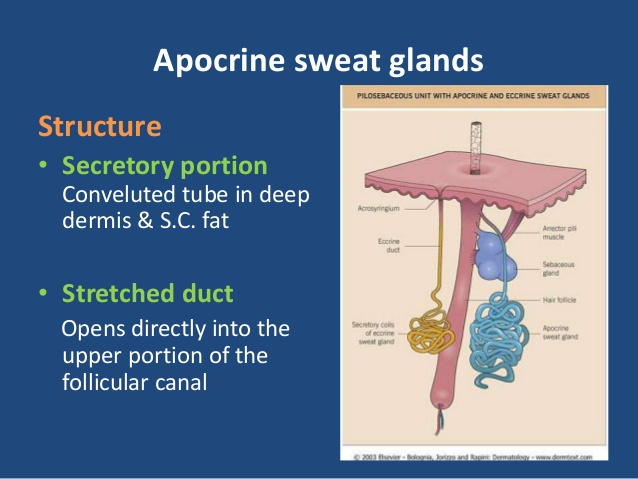 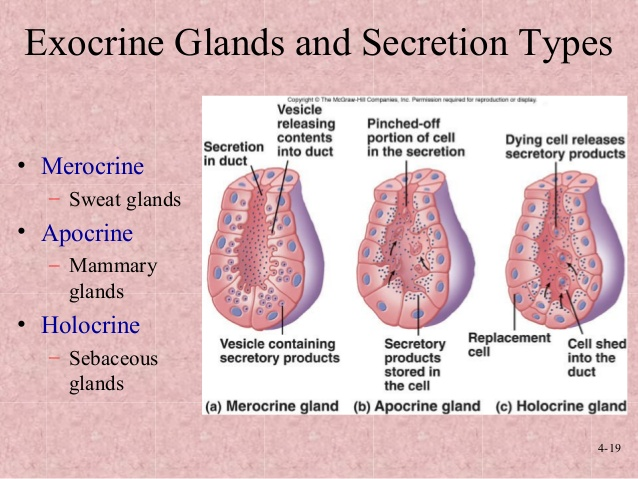 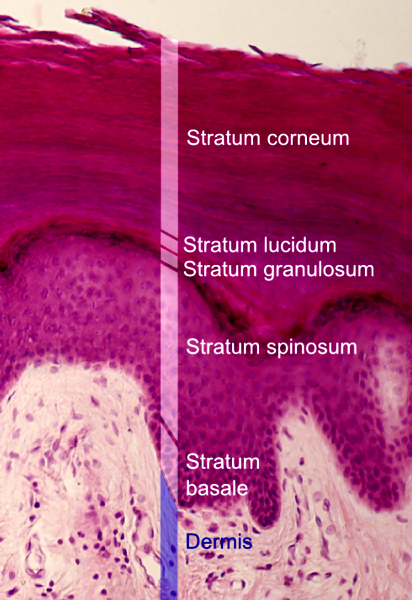 EPIDERMAL BASEMENT MEMBRANE
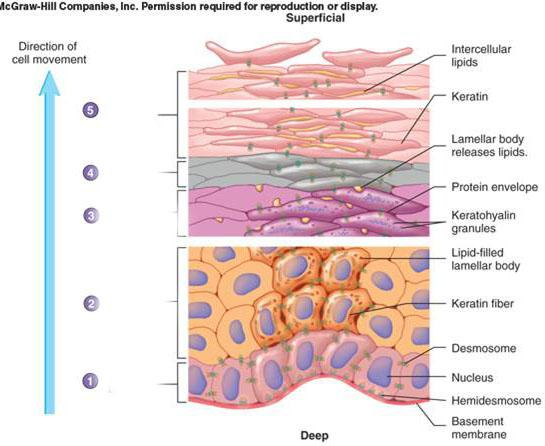